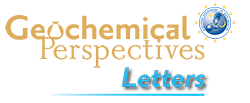 Morin et al.
Nickel accelerates pyrite nucleation at ambient temperature
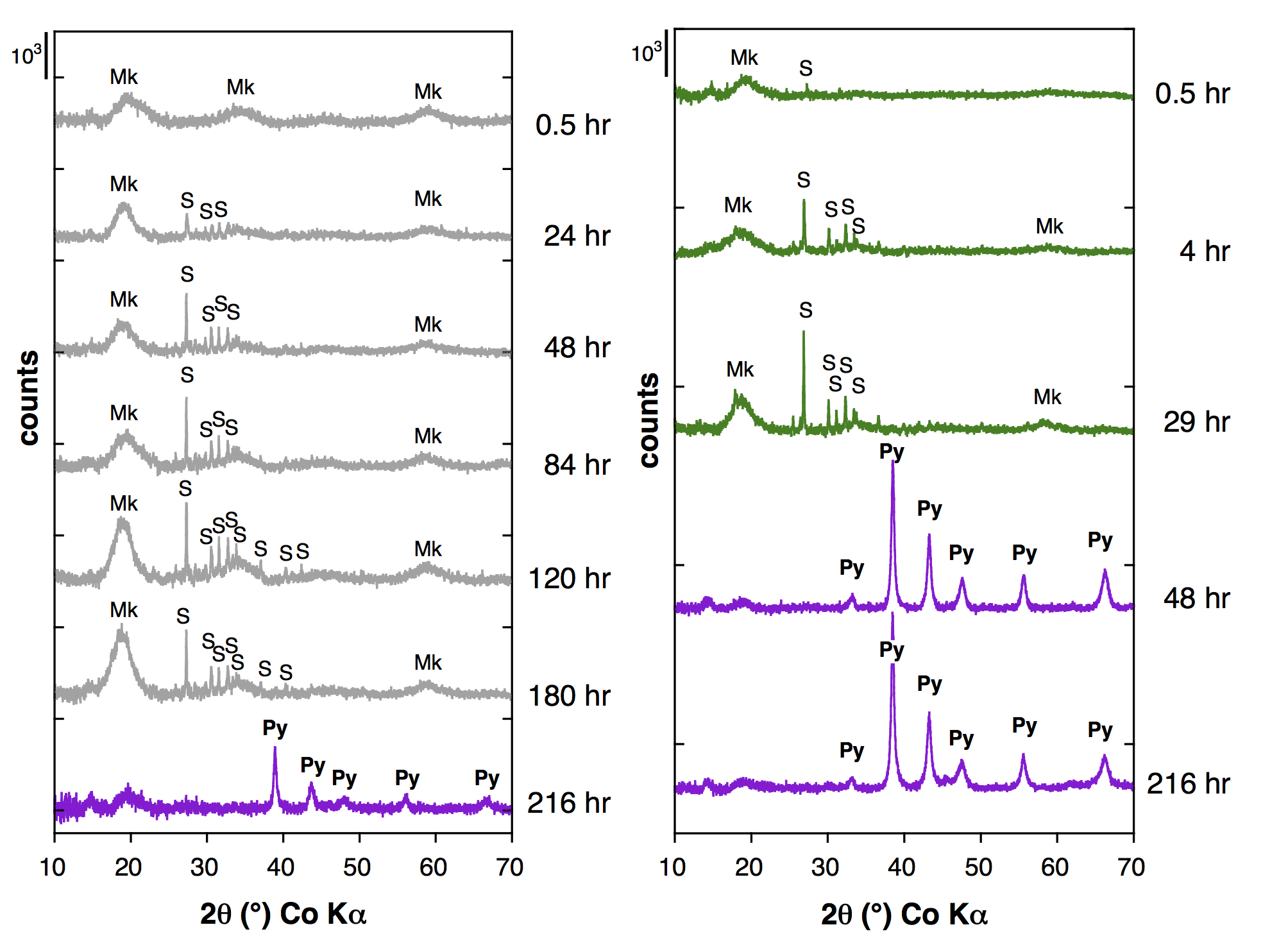 Figure 1 Aqueous nickel impurity accelerates the formation of pyrite from a FeS(m) precursor. Powder XRD patterns of the solids collected over the course of the pyrite synthesis experiments conducted at room temperature in the absence (left) or presence (right) of aqueous Ni in the starting solution. Mk: nano-mackinawite; S: a-sulphur; Py: pyrite.
Morin et al. (2017) Geochem. Persp. Let. 5, 6-11 | doi: 10.7185/geochemlet.1738
© 2017 European Association of Geochemistry
[Speaker Notes: Figure 1 Aqueous nickel impurity accelerates the formation of pyrite from a FeS(m) precursor. Powder XRD patterns of the solids collected over the course of the pyrite synthesis experiments conducted at room temperature in the absence (left) or presence (right) of aqueous Ni in the starting solution. Mk: nano-mackinawite; S: a-sulphur; Py: pyrite.]